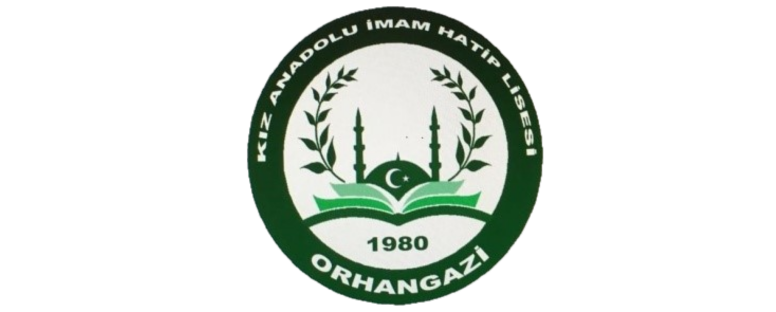 ORHANGAZİ KIZ ANADOLU İMAM HATİP LİSESİ MÜDÜRLÜĞÜOKUL AİLE BİRLİĞİ
2024-Ocak Ayı
Gelir gider tablosu
Gelirler:43580,00 tl
Giderler:0 tl
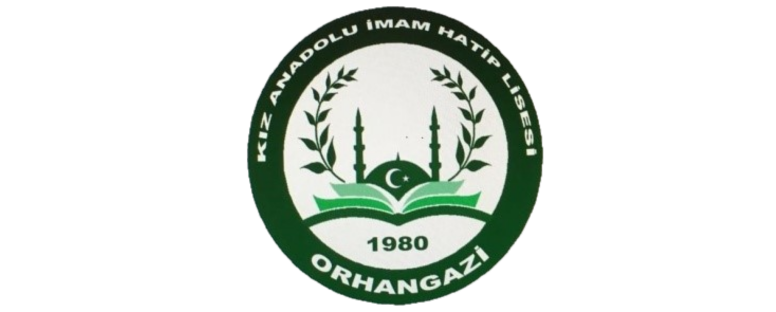 ORHANGAZİ KIZ ANADOLU İMAM HATİP LİSESİ MÜDÜRLÜĞÜOKUL AİLE BİRLİĞİ
2024-Şubat Ayı
Gelir gider tablosu
Gelirler:6750,00 tl
Giderler:27106,53 tl